Le vecteur vitesse moyenne
PowerPoint 8.2
La vitesse versus le vecteur vitesse
Grandeur scalaire
Grandeur mais pas de direction
vecteur
Grandeur et direction
Comment décririez-vous la vitesse et le vecteur vitesse des deux coureurs?
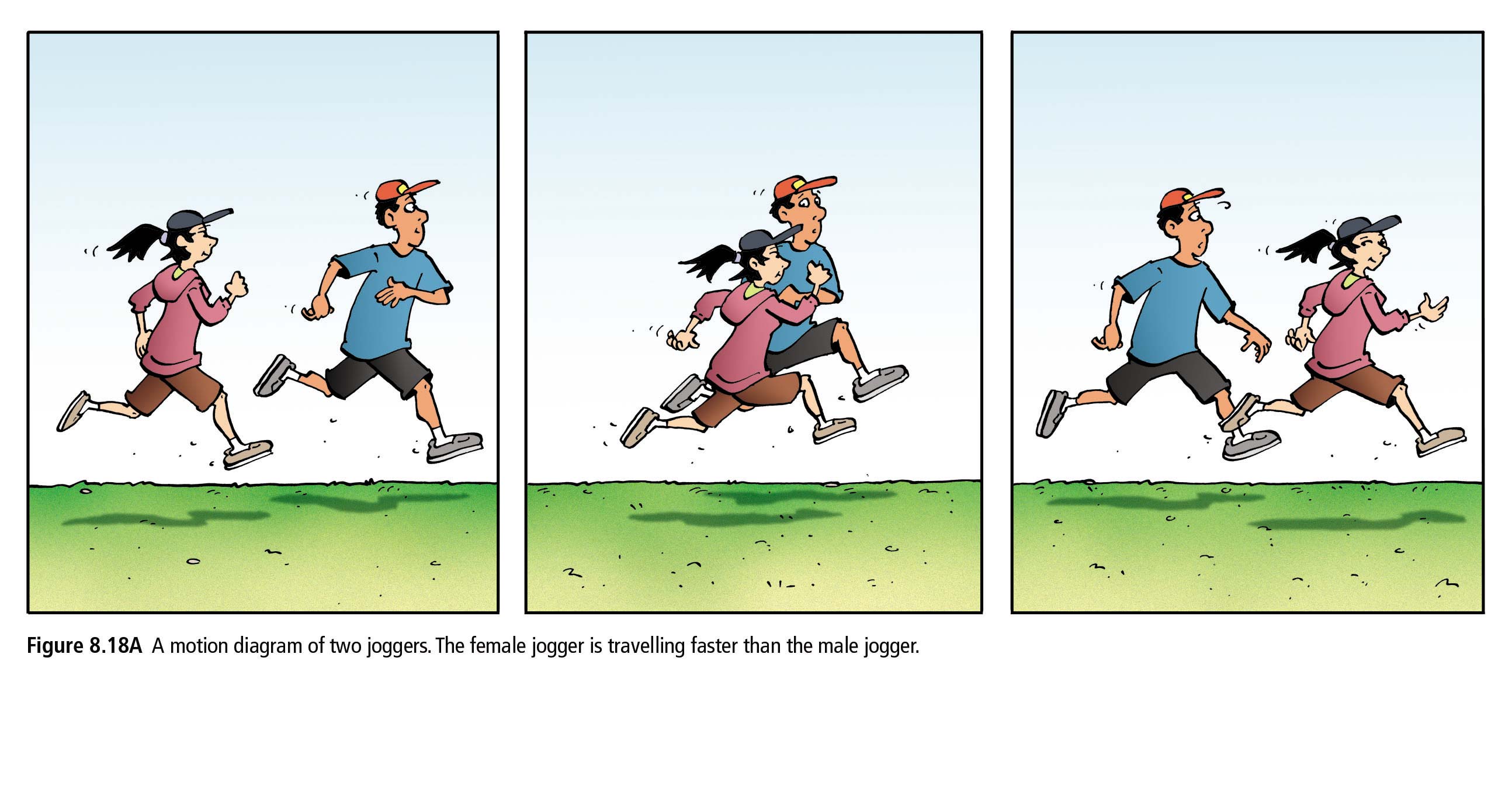 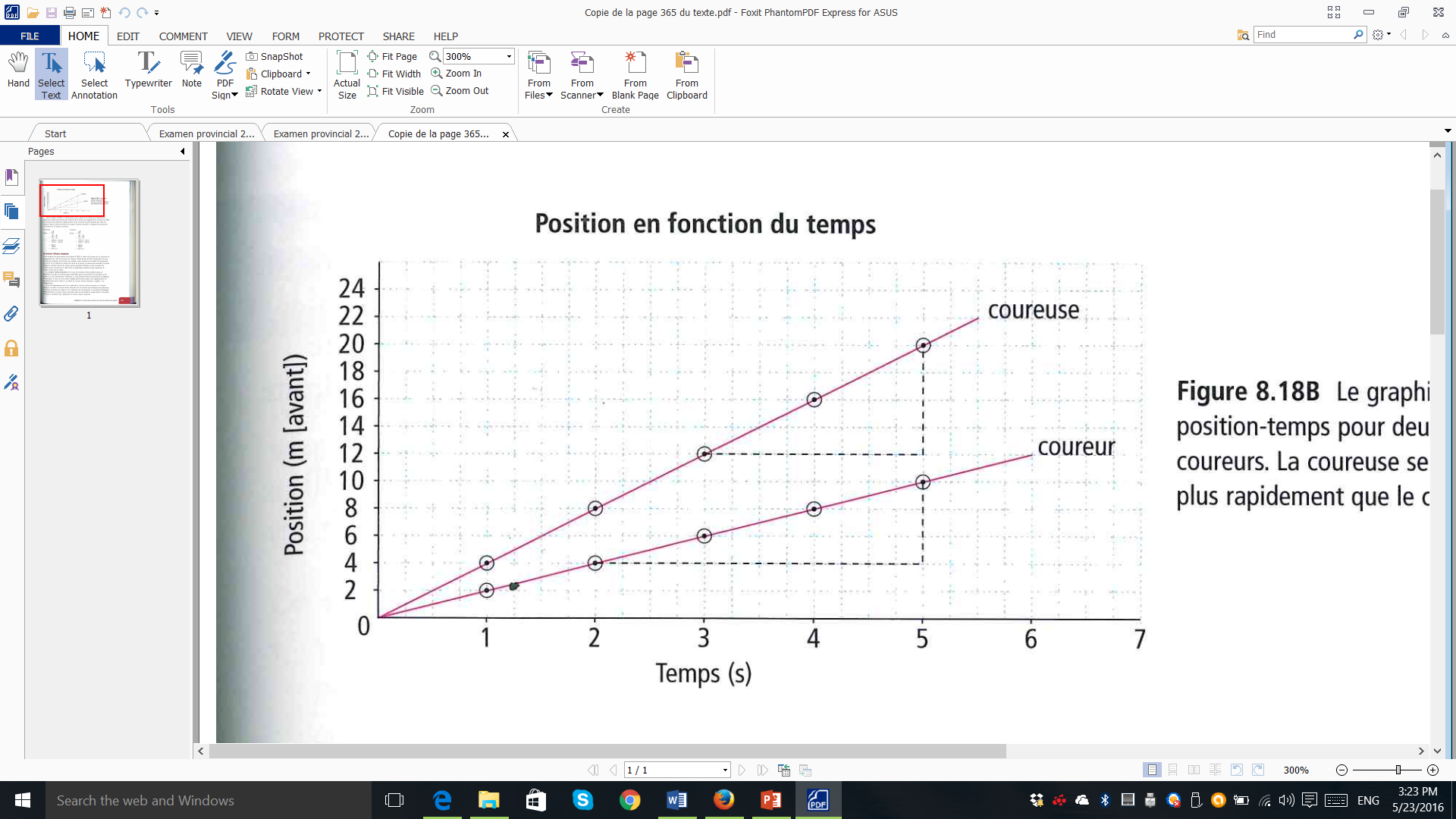 La pente d’un graphique position-time
coureuse
coureur
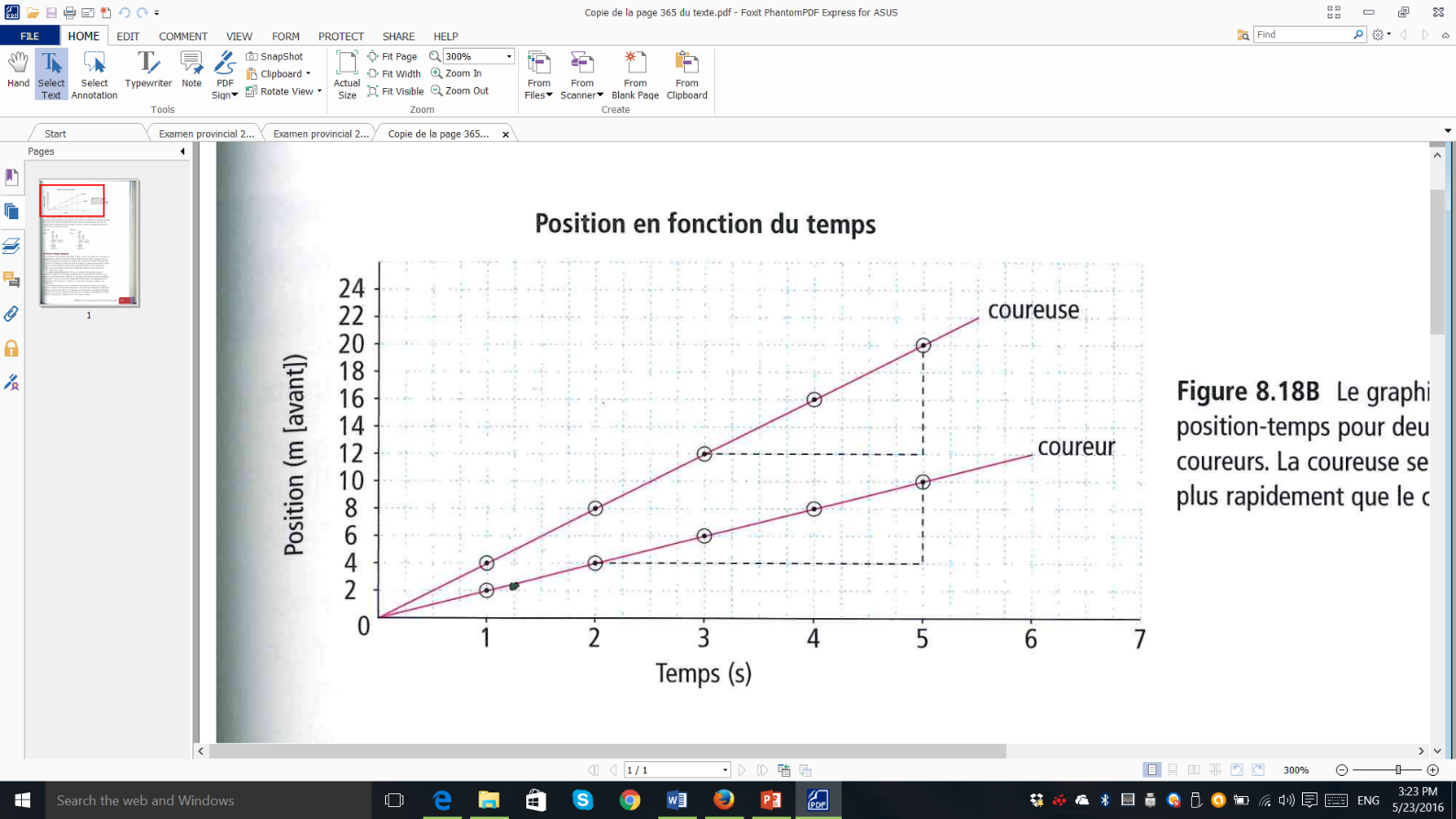 D’autres renseignements sur les pentes
Position en fonction du temps
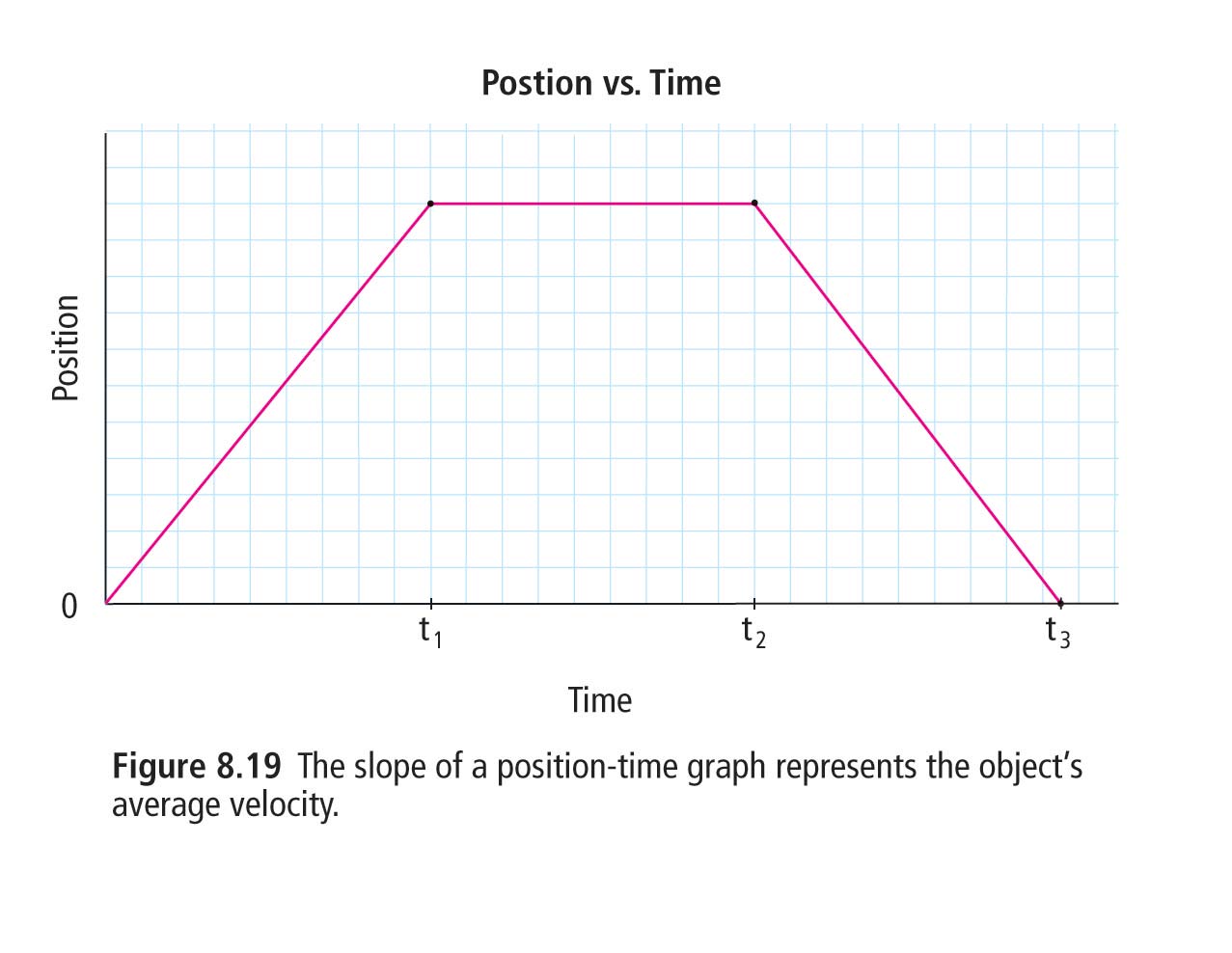 Temps
Figure 8.19 La pente d’un graphique position-temps représente le vecteur vitesse moyenne d’un objet.
Quel est le vecteur vitesse moyenne pour les intervalles de temps suivants?
0 s à 4 s
Position en fonction du temps
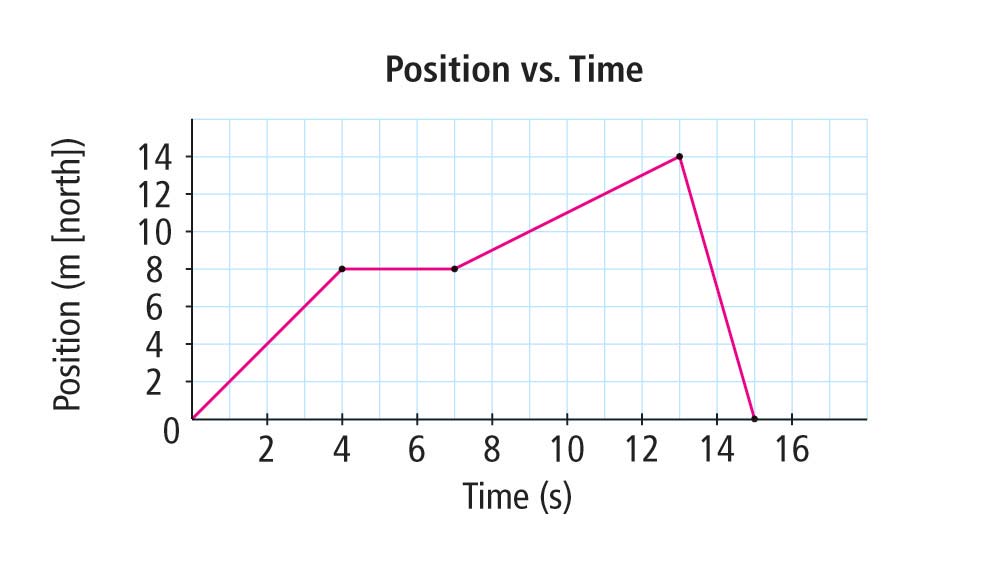 4 s à 7 s
Position (m [nord])
7 s à 13 s
Temps (s)
13 s à 15 s
En réalité, très peu d’objets se déplacent avec un mouvement rectiligne uniforme.
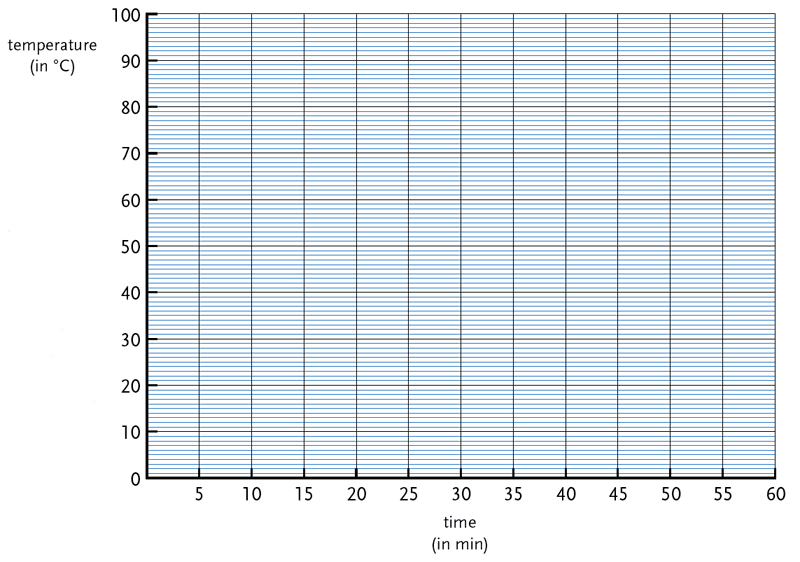 Avec une droite qui passe à travers ou proche à chaque point, le vecteur vitesse moyenne peut être calculé.
Position, m
Temps, s
Practique avec les droites de meilleur ajustement
70
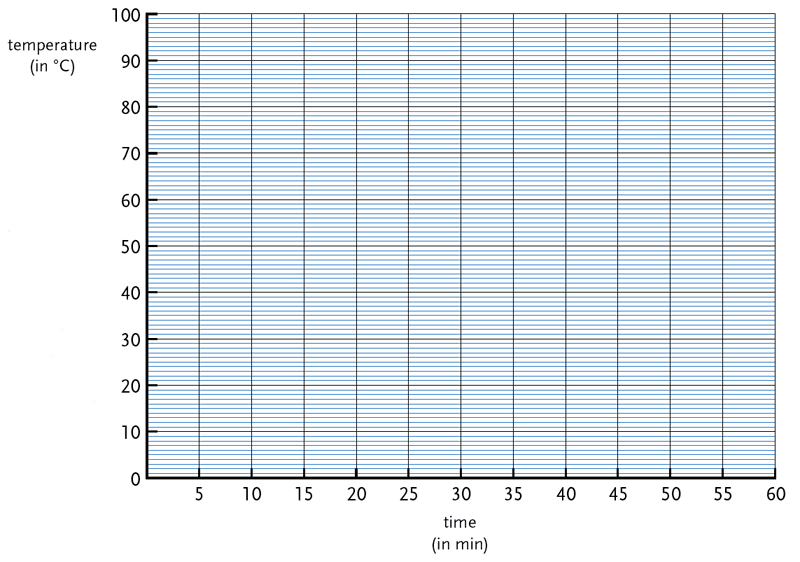 60
50
40
Position, m
30
20
10
14
16
8
12
10
2
4
6
Temps, s
Le calcul des intervalles de temps et du déplacement
Ex. En se déplaçant a 2.5 m/s, combine de temps prendrait-il à parcourir 150 m?
Ex. Si une balle est lancée à 25 m/s, que serait le déplacement de la balle après 0.65 s?
La conversion des unités
Il faut assurer que toutes les unités soient les mêmes avant d’effectuer des calculs ou des comparaisons!
90 km/h = ? m/s
Mais comment!?
Les unités peuvent être traitées un peu comme des facteurs.
Question d’un ancien examen provincial
Question
Si une auto se déplace de +7 m à −21 m en 2 s, quelle est sa vitesse moyenne au cours de cet intervalle de temps? 
A. -14 m/s
B. -7 m/s
C. +7 m/s
D. +14 m/s
Question d’un ancien examen provincial
Question
Au cours d’un voyage, une famille a d’abord parcouru 200 km en deux heures. Au cours de l’heure suivante, la distance parcourue n’a été que de 40 km seulement à cause de constructions effectuées sur la route.  Quelle a été la vitesse moyenne au cours de ce voyage?
A.  40 km/h		B.  70 km/h		C.  80 km/h		D.  120 km/h
ou
Question d’un ancien examen provincial
Question
Quelle est la distance parcourue par la planchiste en 3 s?
A. 3.0 m	B. 4.5 m	C. 6.0 m	D. 9.0 m
10
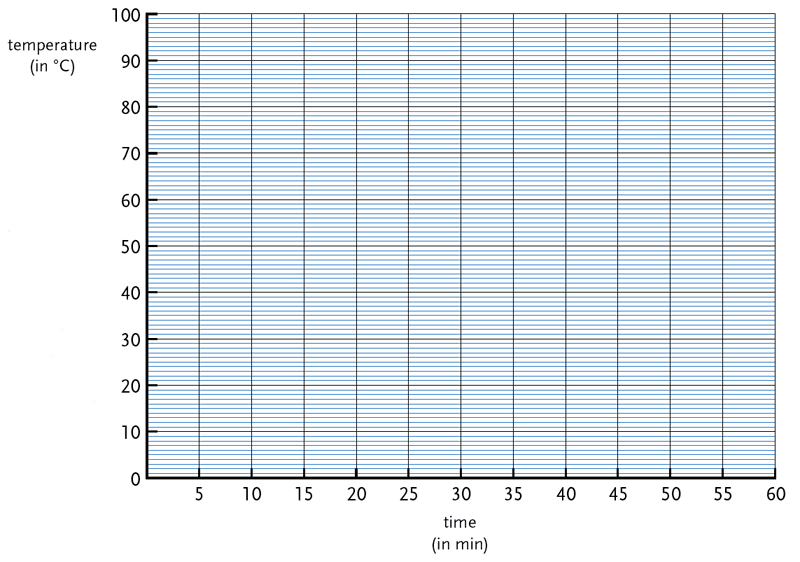 9
8
Answer
B.
Placez les points.
Tracez une droite de meilleur ajustement.
À quelle position se trouve la planchiste à t = 3 s?  
4.5 m
7
6
5
Position, m
4
3
2
1
7
5
6
3
4
2
1
Temps, s
Question d’un ancien examen provincial
Question
Quelle conclusion peut-on tirer de ce graphique? 
 A.  Le mouvement de l’objet est uniforme. 
 B.  L’accélération de l’objet est nulle. 
 C.  La vitesse de l’objet est constante. 
 D.  La vitesse de l’objet augmente.
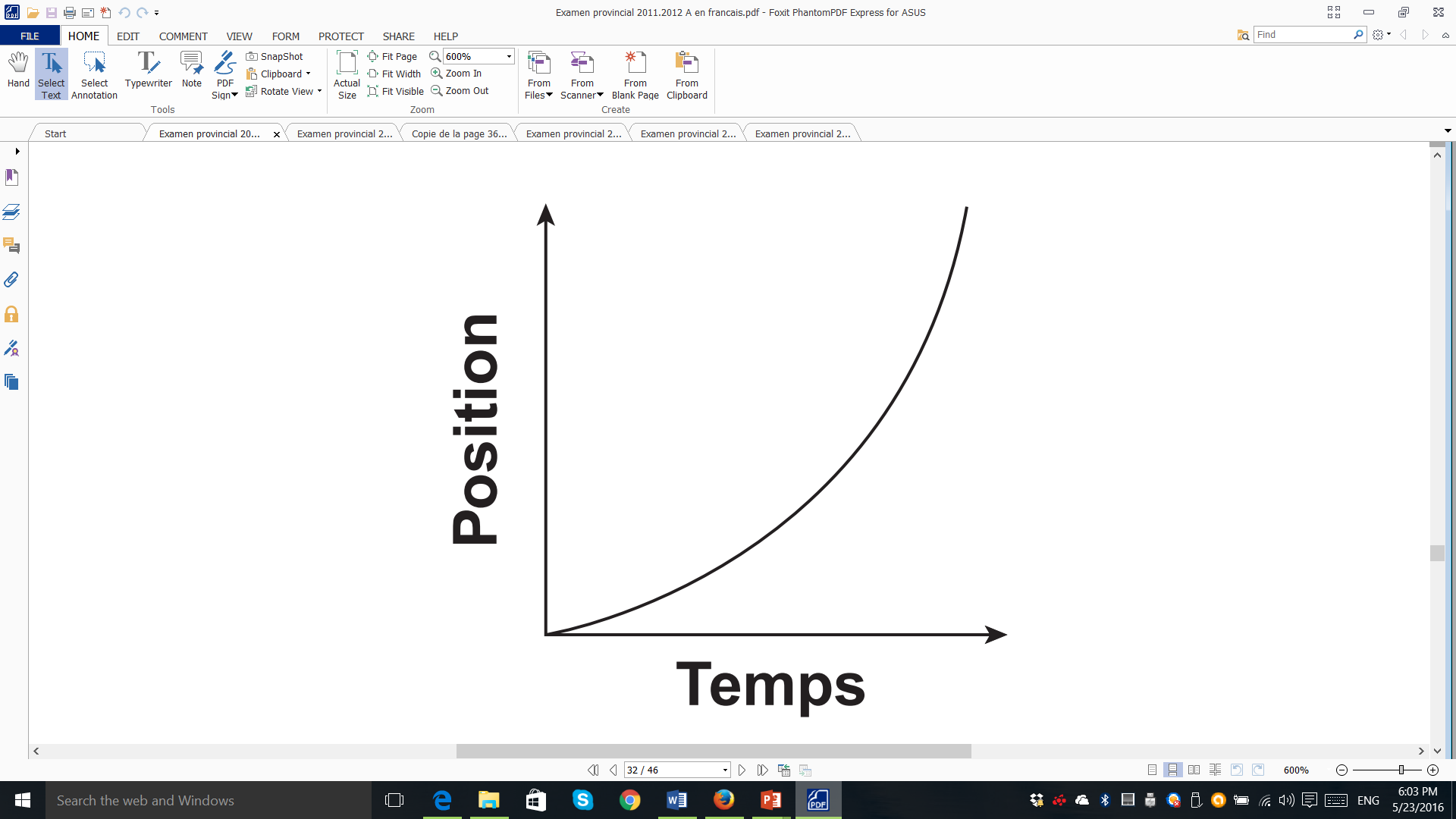 Réponse
D.
Parce que la pente du graphique position-temps représente le vecteur vitesse, une pente qui devient de plus en plus raide indique que le vecteur vitesse augmente.
Récapitulons!
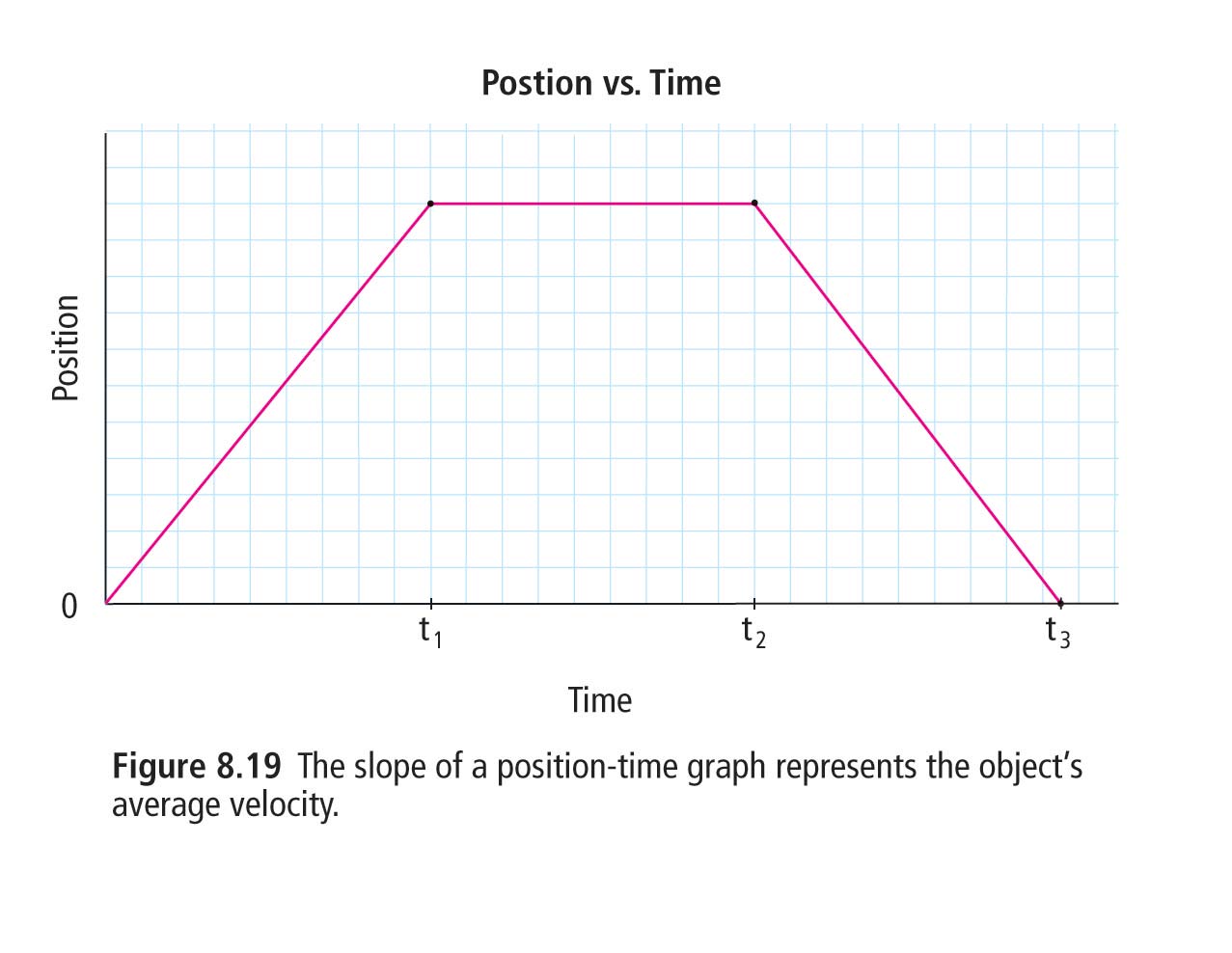 La conversion des unités,